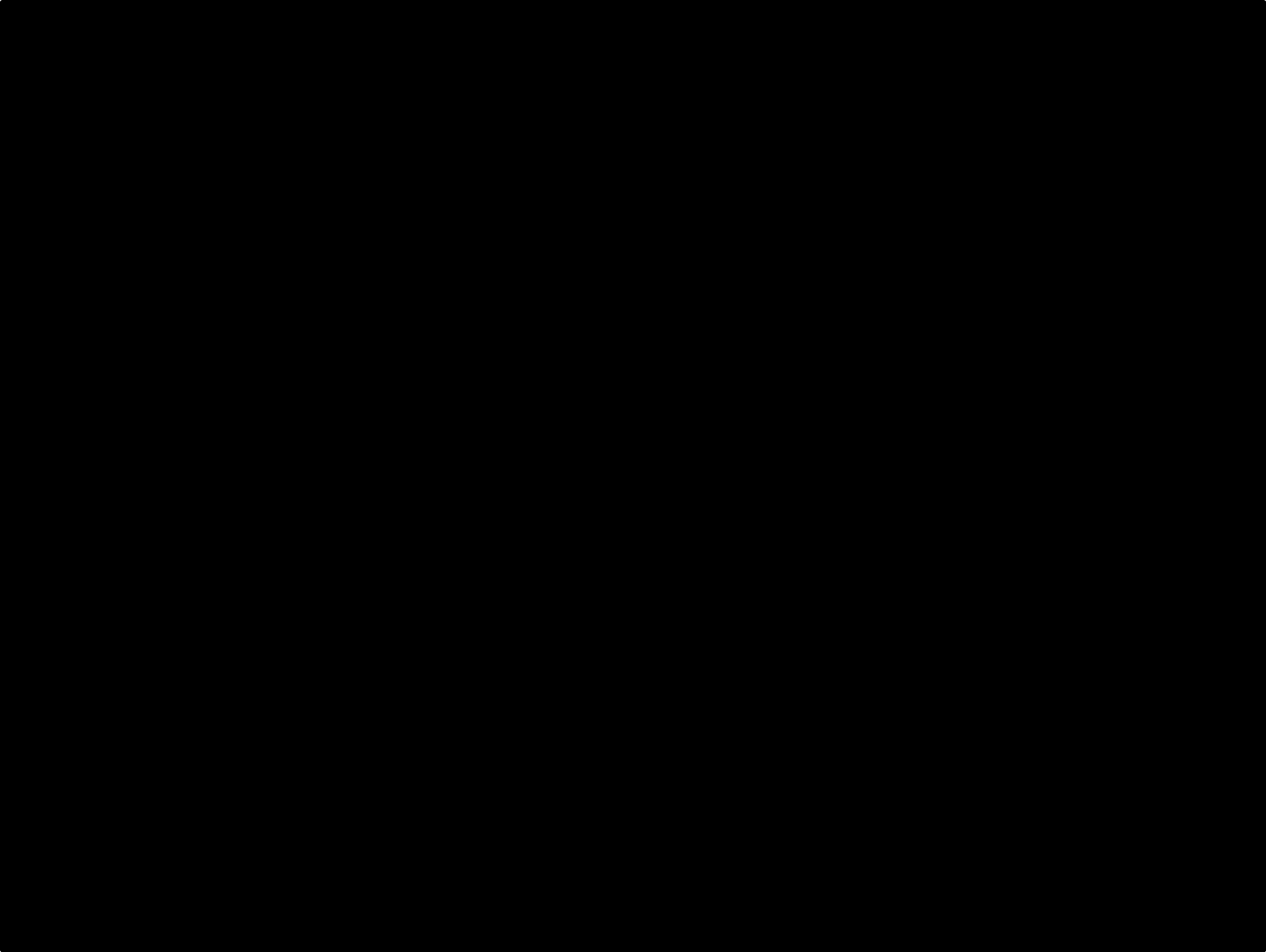 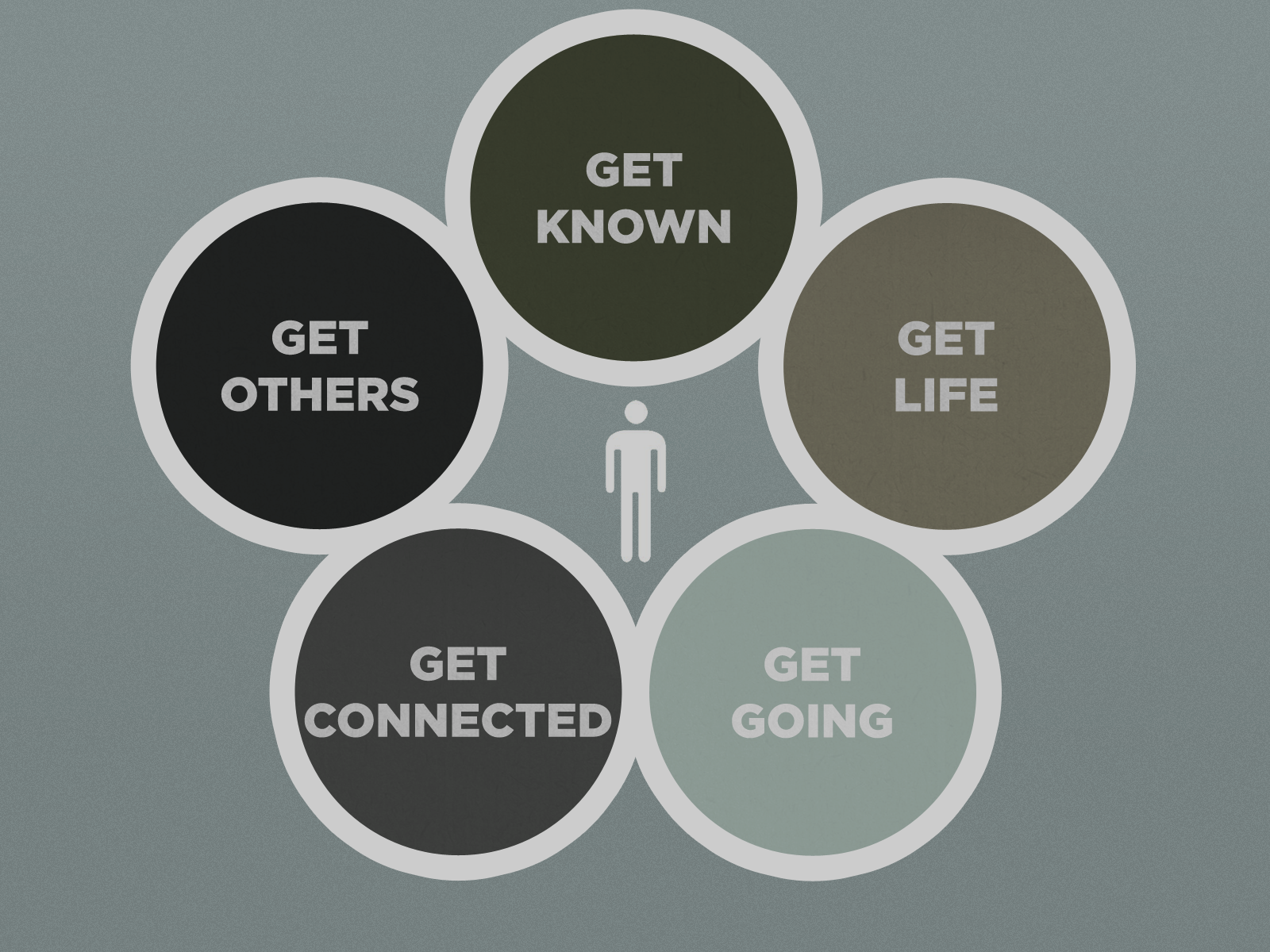 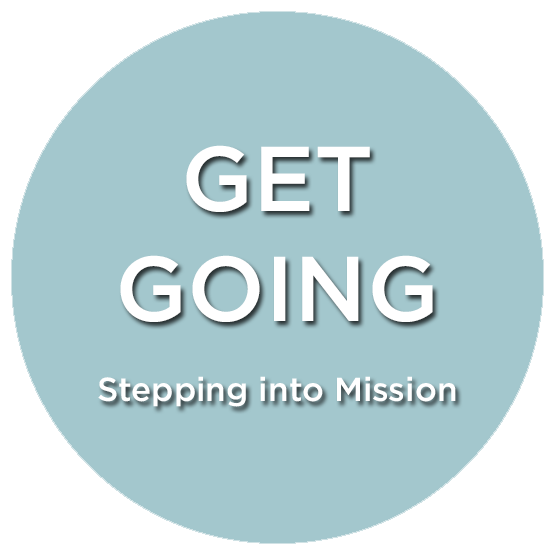 Hebrews 10:1-10
1 The law is only a shadow of the good things that are coming-not the realities themselves. For this reason it can never, by the same sacrifices repeated endlessly year after year, make perfect those who draw near to worship.
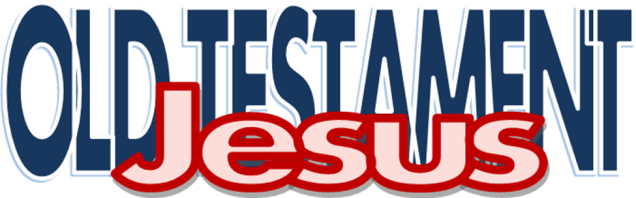 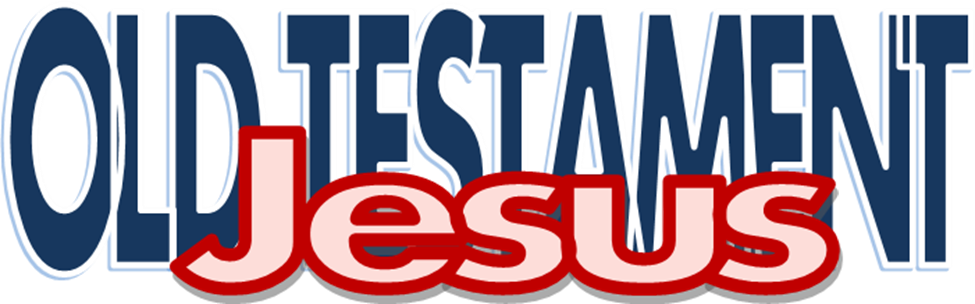 Week Three: 
OT Foreshadows of Jesus
Foreshadow/Typology
‘Light’ shines on an  object creating a forward  shadow (or outline) of  what is to come
The image comes into  focus as it draws closer
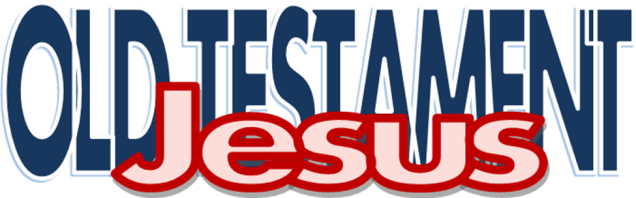 Foreshadow/Typology
Typology is the name we  give to the places in the  Bible where God  foreshadows the Plan
The OT picture and the  NT fulfillment
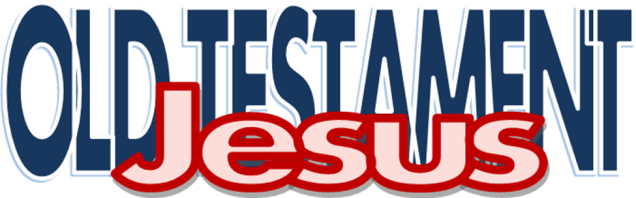 Foreshadow/Typology
Colossians 2:16-17 
16 Therefore do not let anyone judge you by what you eat or drink, or with regard to a religious festival, a New Moon celebration or a Sabbath day. 17 These are a shadow of the things that were to come; the reality, however, is found in Christ.
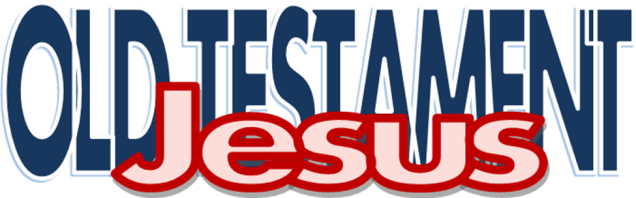 Foreshadow/Typology
A ‘type’ is a real person,   place, object, or event  ordained by God to act as  a predictive pattern or  resemblance of Jesus’  person and work, or of  opposition to both
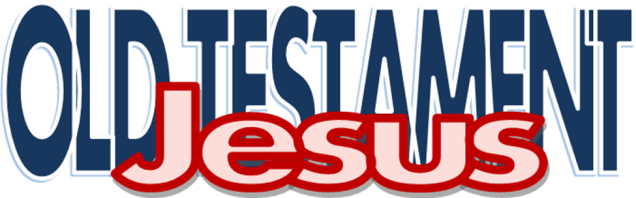 Foreshadow/Typology
Not a made-up allegory 
If someone was a type  of Jesus at one time in  his life, it doesn’t mean  he was a type in all parts  of his life
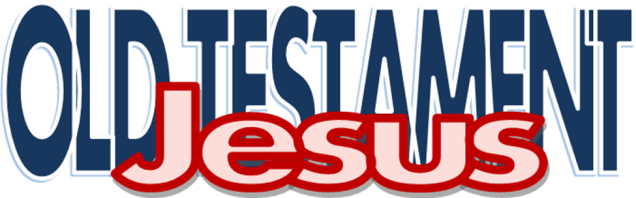 Foreshadow/Typology
“A picture is worth  a thousand words”
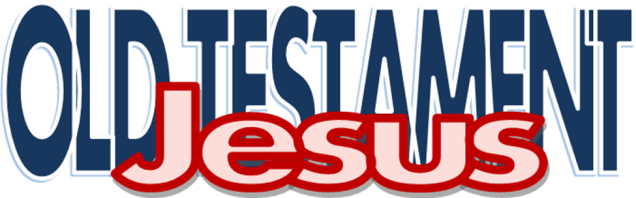 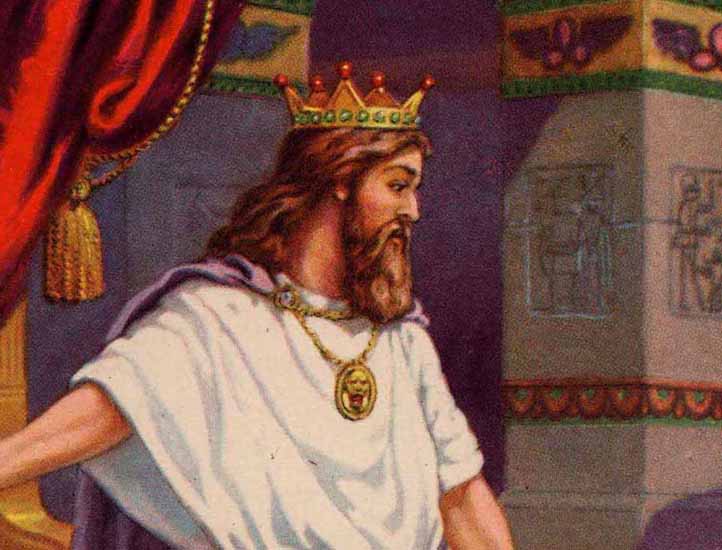 Foreshadowsof Jesus
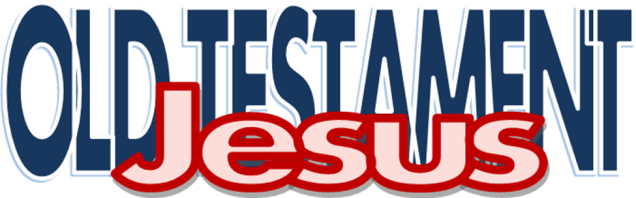 Acts 2:30-36
30 But he (David) was a prophet and knew that God had promised him on oath that he would place one of his descendants on his throne. 31 Seeing what was to come, he spoke of the resurrection of the Messiah, that he was not abandoned to the realm of the dead, nor did his body see decay…
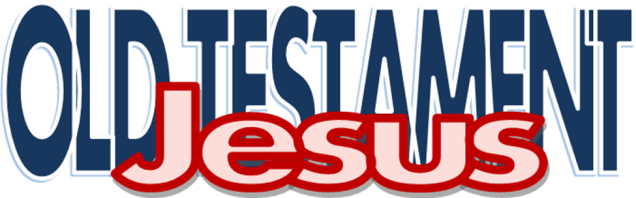 Acts 2:30-36
…34 For David did not ascend to heaven, and yet he said, “‘The Lord said to my Lord: “Sit at my right hand 35 until I make your enemies a footstool for your feet.”’ (Psalm 110:1)  36 “Therefore let all Israel be assured of this: God has made this Jesus, whom you crucified, both Lord and Messiah.”
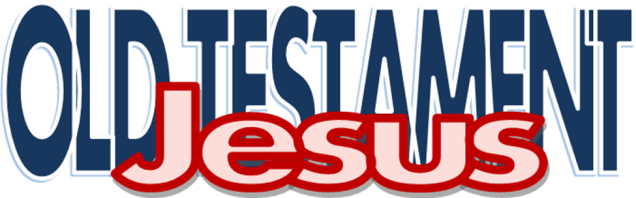 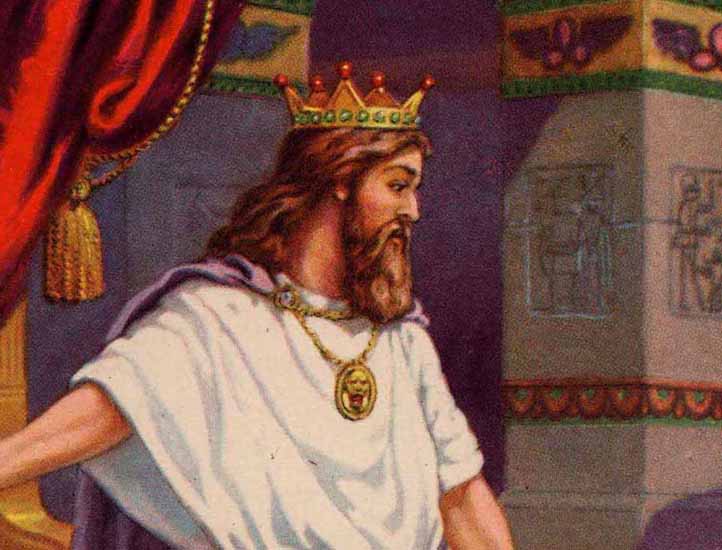 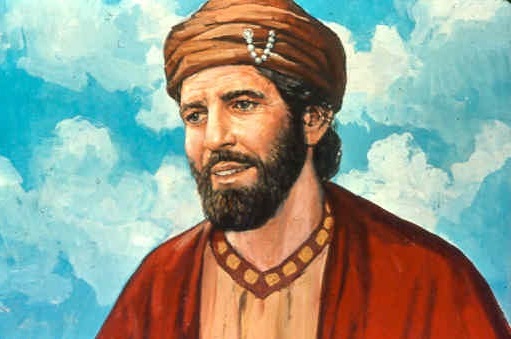 Foreshadowsof Jesus
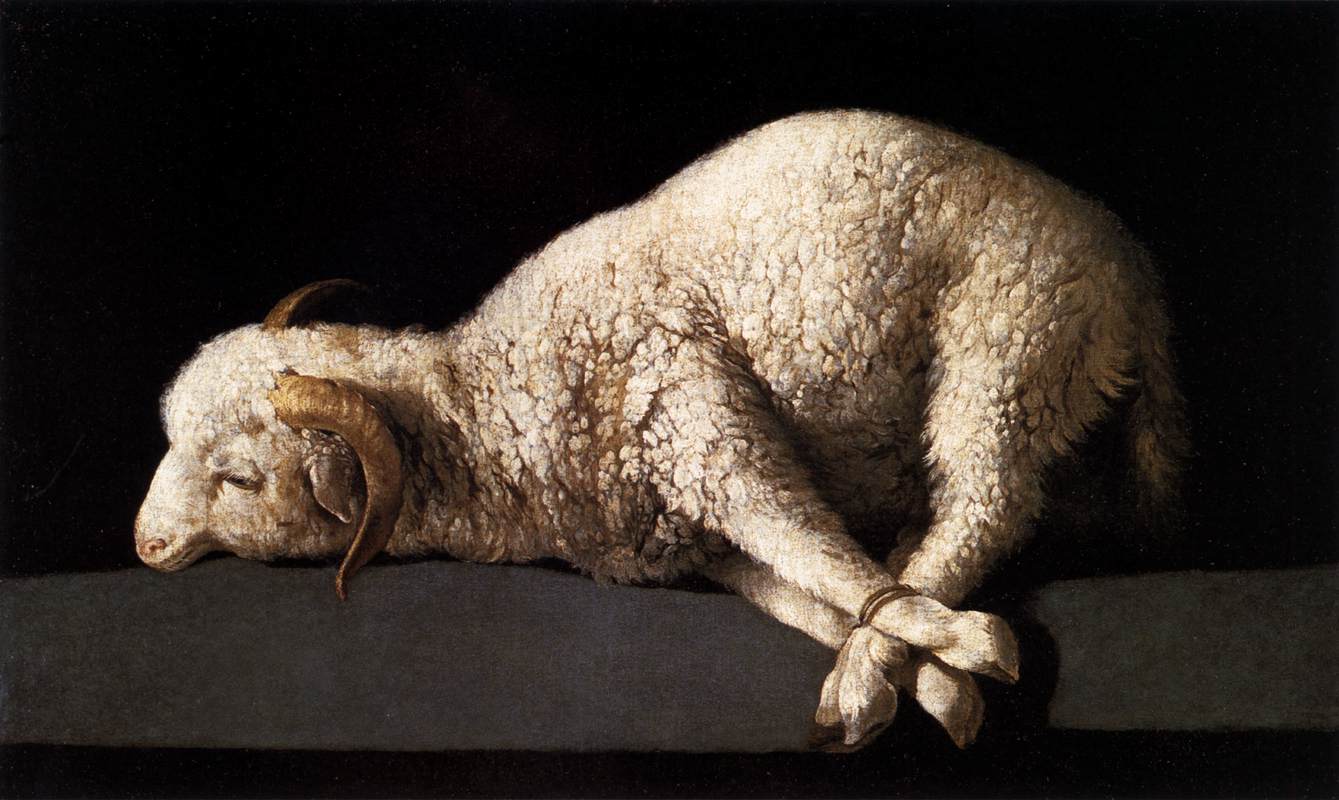 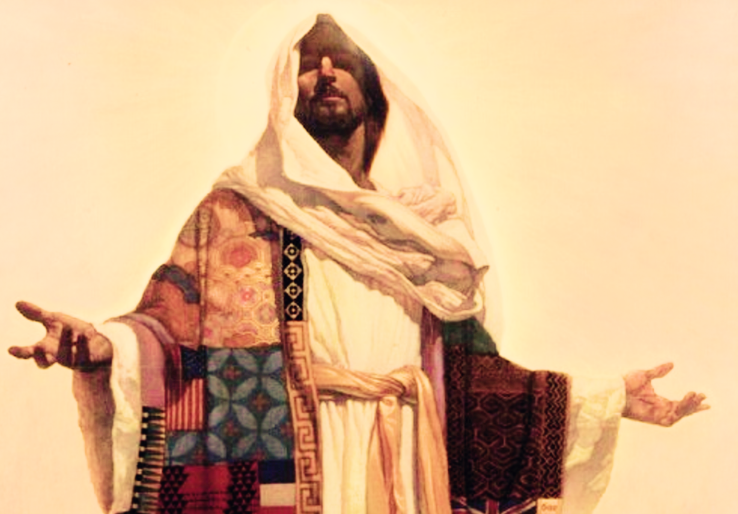 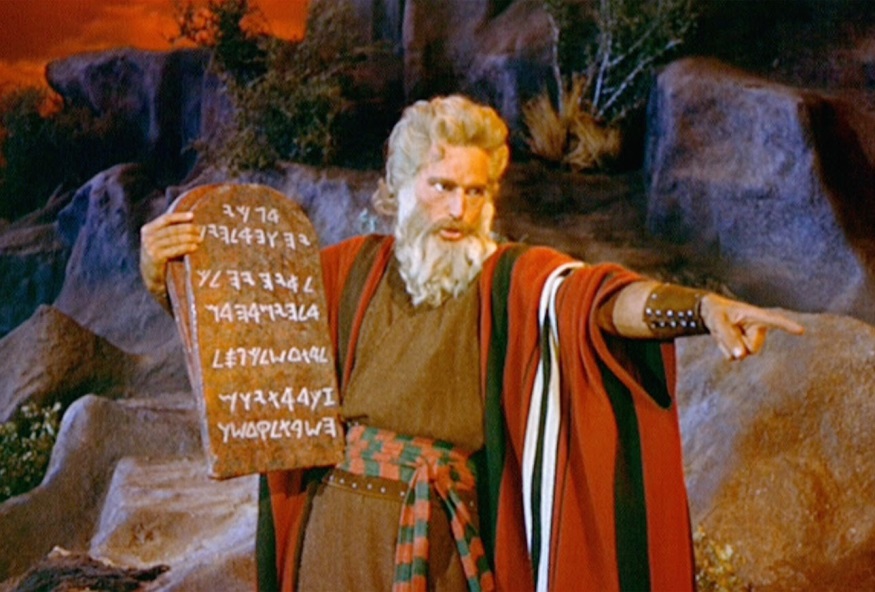 1 Corinthians 5:7b  For Christ, our Passover lamb, has been sacrificed.
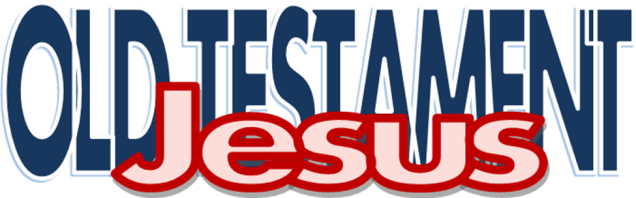 Luke 22:14-20
14 When the hour came, Jesus and his apostles reclined at the table. 15 And he said to them, “I have eagerly desired to eat this Passover with you before I suffer. 16 For I tell you, I will not eat it again until it finds fulfillment in the kingdom of God.” 17 After taking the cup, he gave thanks and said, “Take this and divide it among you.
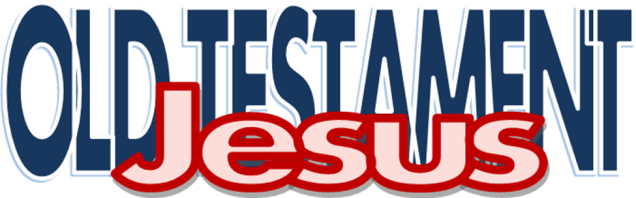 Luke 22:14-20
18 For I tell you I will not drink again from the fruit of the vine until the kingdom of God comes.” 19 And he took bread, gave thanks and broke it, and gave it to them, saying, “This is my body given for you; do this in remembrance of me.” 20 In the same way, after the supper he took the cup, saying, “This cup is the new covenant in my blood, which is poured out for you.”